DIRITTO INTERNAZIONALE PRIVATOprof. Sara TONOLO- GORIZIA, 3 maggio 2023
1
LEGGE APPLICABILE AI RAPPORTI DI FAMIGLIA : ARTT. 26 - 37
Disciplina analitica della l. 218/95
Disciplina specifica di nuovi istituti precedentemente non regolati.
Coordinamento con altre discipline di fonte internazionale ed europea: l. adozione/Reg. 1259/2010 (Roma III)/ Reg. 2201/2003 (Bruxelles II bis)/ Reg. 1111/2019.
2
Globalizzazione e famiglia
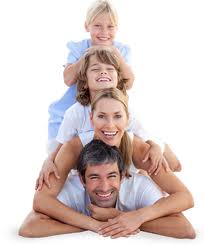 3
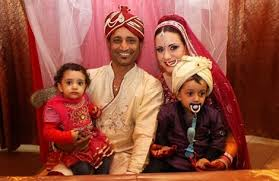 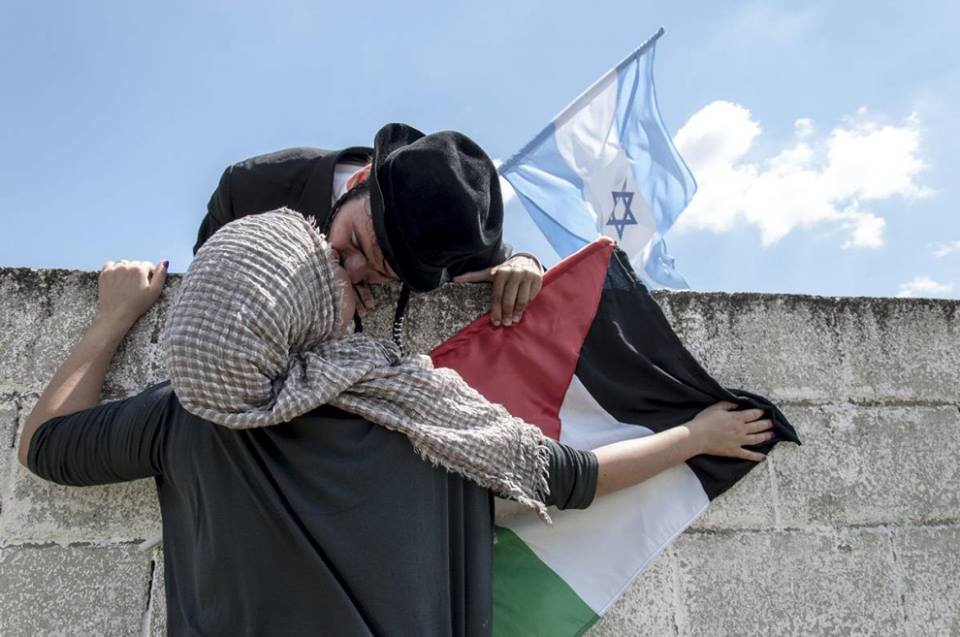 PLURALISMO GIURIDICO E DIRITTO INTERNAZIONALE PRIVATO
4
PROMESSA DI MATRIMONIO (ART. 26)
Disciplina analitica della l. 218/95

Art. 26 e promessa di matrimonio: «La promessa di matrimonio e le conseguenze della sua violazione sono regolate dalla leggenazionale comune dei nubendi o, in mancanza, dalla legge italiana».

concorso successivo di criteri di collegamento.

Aspetto problematico: diversa qualificazione della promessa di matrimonio in altri paesi, ad es. resp. Non contr. In Francia e quindi probabile rinvio di qualificazione.
5
LEGGE APPLICABILE AL MATRIMONIO
Art. 27 l. 218/95: condizioni per contrarre matrimonio: legge nazionale di ciascun nubendo al momento del matrimonio, salvo lo stato libero che uno dei nubendi abbia acquistato per effetto di un giudicato  italiano o riconosciuto in Italia.
Limiti: ordine pubblico: ad es. per matrimonio omosessuale nei paesi in cui è consentito; e norme di applicazione necessaria (artt. 115 e 116 c.c.)
6
ASPETTI PROBLEMATICI
Modifica dell’art. 116 c.c. – norma di applicazione necessaria per il matrimonio dello straniero in Italia: Per effetto della l. 94 del 15.7.2009: pubblicazioni previa presentazione del nulla osta dello Stato d’origine dei nubendi e di permesso di soggiorno regolare: limite alla libertà matrimoniale non presente se lo straniero si sposa con un italiano in un consolato italiano all’estero.
7
ASPETTI PROBLEMATICI
Nulla osta richiesto dall’art. 116 c.c.   : confronto con ordinamenti islamici: uomo musulmano può sposare donna non musulmana la donna musulmana non può sposare non musulmano: discriminazione a danno della donna musulmana e anche non musulmana che sposa musulmano previo nulla osta ottenuto solo convertendosi alla fede islamica come secondo la legge iraniana.
8
FORMA DEL MATRIMONIO (ART. 28)
Art. 28 l. 218/95: «Il matrimonio è valido, quanto alla forma, se è considerato tale dalla legge del luogo di celebrazione o dalla legge nazionale di almeno uno dei coniugi al momento della celebrazione o dalla legge dello Stato di comune residenza in tale momento».

Concorso alternativo di:
legge del luogo di celebrazione;
legge nazionale di almeno uno dei coniugi al momento della celebrazione;
legge di comune residenza al momento della celebrazione.
Limiti: norme di applicazione necessaria- art. 116 c.c. e ordine pubblico
Esclusione del rinvio in base all’art. 13 l. 218/95.
9
PROBLEMI: MATRIMONI DI ALTRE RELIGIONI
I matrimoni celebrati secondo la legge di cittadinanza delle persone sono riconosciuti in Italia (art. 28 l. 218/95) : i matrimoni tra pakistani al telefono o tra pakistano e italiana sono validi ((Trib. Milano, 2.2.2007; Trib. Bologna 13.1.2014).
10
PROFILI SOSTANZIALI CONCERNENTI MATRIMONI DI ALTRE RELIGIONI
PROBLEMA: MATRIMONI POLIGAMICI- in questo caso non vi può essere riconoscimento del matrimonio celebrato secondo la legge di cittadinanza, per motivi di ordine pubblico quindi ?
11
EFFETTI DEI MATRIMONI POLIGAMICI
Art. 18 del D.P.R. sullo stato civile vieta la registrazione in Italia di matrimoni contrari all’ordine pubblico (TAR Emilia Romagna 94/926), ma alcuni effetti possono essere riconosciuti….
Né il matrimonio poligamico può essere celebrato in Italia…
12
EFFETTI DEI MATRIMONI POLIGAMICI
Ai fini del RICONGIUNGIMENTO FAMILIARE (direttiva UE 2003/86 del 22.9.2003) sono coniugi tutte le mogli del poligamo?

La direttiva vieta di autorizzare il ricongiungimento familiare se  il soggiornante ha già un coniuge convivente residente in uno Stato membro, divieto derogabile solo se il ricongiungimento è chiesto dai figli minorenni.
13
EFFETTI DEI MATRIMONI POLIGAMICI
DIRITTI EREDITARI delle mogli e dei figli…(Cass. 2.3.1999, n. 1739);
DIRITTI DI SOGGIORNO (App. Torino, 28.4.2001);
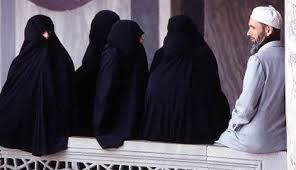 14
LEGGE APPLICABILE AI RAPPORTI PERSONALI TRA CONIUGI – ART. 29
ART. 29 L. 218/95: «I rapporti personali tra coniugi sono regolati dalla legge nazionale comune.2. I rapporti personali tra coniugi aventi diverse cittadinanze o più cittadinanze comuni sono regolati dalla legge dello Stato nel quale la vita matrimoniale è prevalentemente localizzata».
15
LEGGE APPLICABILE AI RAPPORTI PERSONALI TRA CONIUGI – ART. 29
Distinzione rispetto ai rapporti patrimoniali in base alla qualificazione; 
Concorso successivo di criteri di collegamento:
Cittadinanza comune dei coniugi;
Luogo in cui la vita matrimoniale è prevalentemente localizzata in caso di coniugi con cittadinanze diverse o più cittadinanze comuni.
16
LEGGE APPLICABILE AI RAPPORTI PERSONALI TRA CONIUGI/CITTADINANZA COMUNE
ART. 29, 2° co., l. 218/95: « I rapporti personali tra coniugi aventi diverse cittadinanze o più cittadinanze comuni sono regolati dalla legge dello Stato nel quale la vita matrimoniale è prevalentemente localizzata».
17
LEGGE APPLICABILE AI RAPPORTI PERSONALI TRA CONIUGI/CITTADINANZA COMUNE
Irrilevanza di altra cittadinanza e se tra le diverse citt. vi è quella italiana ? SOLUZIONE AFFERMATIVA per evitare i problemi derivanti dalla prevalenza della cittadinanza italiana rispetto a quella europea – già esaminati rispetto all’art. 19, 2° co - vd Trib. Venezia 14.11.1996- tra marito italo-francese e moglie francese fa prevalere l. francese
Possibile operatività del rinvio, se la legge di cittadinanza comune prevede un altro criterio di collegamento: es. residenza o domicilio.
18
LEGGE APPLICABILE AI RAPPORTI PERSONALI TRA CONIUGI/LOCALIZZAZIONE VITA MATRIMONIALE
Localizzazione prevalente della vita matrimoniale.
Variabilità del criterio in base al momento in cui rileva.
Vari indizi:
Residenza
possibile ricostruzione di una scelta implicita di legge applicabile ai rapporti.
19
LEGGE APPLICABILE AI RAPPORTI PATRIMONIALI  TRA CONIUGI – ART. 30
ART. 30 L. 218/95: « I rapporti patrimoniali tra coniugi sono regolati dalla legge applicabile ai loro rapporti personali. I coniugi possono tuttavia convenire per iscritto che i loro rapporti patrimoniali sono regolati dalla legge dello Stato di cui almeno uno di essi è cittadino o nel quale almeno uno di essi risiede. 2. L'accordo dei coniugi sul diritto applicabile è valido se è considerato tale dalla legge scelta o da quella del luogo in cui l'accordo è stato stipulato. 3. Il regime dei rapporti patrimoniali fra coniugi regolato da una legge straniera è opponibile ai terzi solo se questi ne abbiano avuto conoscenza o lo abbiano ignorato per loro colpa. Relativamente ai diritti reali su beni immobili, l'opponibilità è limitata ai casi in cui siano state rispettate le forme di pubblicità prescritte dalla legge dello Stato in cui i beni si trovano».
20
LEGGE APPLICABILE AI RAPPORTI PATRIMONIALI  TRA CONIUGI – ART. 30
OPTIO LEGIS: sia prima, che al momento della celebrazione che durante il matrimonio: scelta circoscritta da cittadinanza o residenza.
FORMA SCRITTA
21
LEGGE APPLICABILE AI RAPPORTI PATRIMONIALI TRA CONIUGI – ART. 30
22
SCELTA DELLA LEGGE APPLICABILE AI RAPPORTI PATRIMONIALI TRA CONIUGI – ART. 30
Scelta modificabile
Compiuta al momento della celebrazione del matrimonio, durante o anteriormente
Non si applica il rinvio – 13 lett. a l. 218/95
23
SCELTA DELLA LEGGE APPLICABILE AI RAPPORTI PATRIMONIALI TRA CONIUGI – ART. 30
I terzi sono tutelati perché la scelta è loro opponibile solo se ne hanno avuto conoscenza o l’hanno ignorata per colpa: «Il regime dei rapporti patrimoniali fra coniugi regolato da una legge straniera è opponibile ai terzi solo se questi ne abbiano avuto conoscenza o lo abbiano ignorato per loro colpa. Relativamente ai diritti reali su beni immobili, l'opponibilità è limitata ai casi in cui siano state rispettate le forme di pubblicità prescritte dalla legge dello Stato in cui i beni si trovano».
24
REGOLAMENTO 1103 del 24.6.2016 e reg. di esecuzione 1935/2018
In vigore dal 2019 in seguito a una cooperazione rafforzata tra: Belgio, Bulgaria, Repubblica ceca, Germania, Grecia, Spagna, Francia, Croazia, Italia, Cipro, Lussemburgo, Malta, Paesi Bassi, Austria, Portogallo, Slovenia, Finlandia e Svezia.
REGOLA GENERALE: OPTIO LEGIS- per la residenza o la cittadinanza di ciascuno dei coniugi in qualsiasi momento prima – alla celebrazione o durante il matrimonio.
Disciplina di fonte nazionale opera solo nei rapporti con Stati esterni alla disciplina del regolamento
25